Scientific Integrity of Submissions to Scholarly Journals
A Guide for Scholars and Researchers 
June 14, 2023
Webinar presented 9:00 – 12:00 IRST
Brought to you by
Presented by
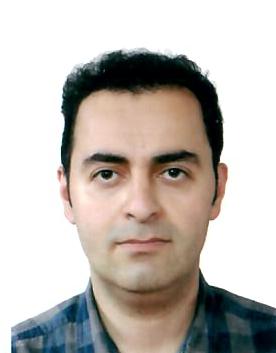 Ali Shayanfar, PharmD, Editor-in-chief, Pharmaceutical Sciences 
Sina Ghertasi Oskouei, DDS, Associate Editor, Journal of Advanced Periodontology & Implant Dentistry
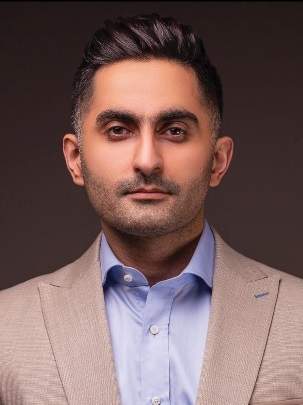 Why is Scientific Integrity Important?
- Ensures credibility and reliability of research
- Maintains the trust of the scientific community and the public
- Helps prevent misconduct and fraud
Ethical Considerations in Scholarly Publishing
- Ethical considerations in research design and data collection
- Ethical considerations in authorship and publication practices
- Ethical considerations in peer review and editorial processes
Preparation of Manuscripts
- Importance of following journal guidelines and formatting requirements
- Tips for organizing and structuring a manuscript
- Common mistakes to avoid in manuscript preparation
Preparation of Manuscripts
- Follow journal guidelines for formatting, style, and length
- Use clear and concise language
- Include all necessary sections (abstract, introduction, methods, results, discussion, references)
Importance of Clear and Concise Writing
- Clear and concise writing is essential for effective communication in scholarly papers.
- It helps readers understand the research findings and conclusions easily.
- It also enhances the credibility of the research and ensures scientific integrity.
Common Pitfalls in Writing
- Using complex sentences and technical jargon that can confuse readers.
- Including unnecessary details that can distract readers from the main message.
- Failing to organize information logically, making it difficult for readers to follow the argument.
Tips for Writing Clearly and Concisely
- Use simple language that is easy to understand.
- Avoid using technical jargon unless necessary, and provide definitions when using them.
- Be selective in choosing what information to include, focusing on the most important points.
- Organize information logically, using headings and subheadings to guide readers.
Examples of Clear and Concise Writing
Example 1:
Unclear: The results of this study suggest that there may be a relationship between sleep deprivation and cognitive performance in college students who are enrolled in courses with high academic demands.
Clear: Sleep deprivation may affect cognitive performance in college students with high academic demands.
Examples of Clear and Concise Writing
Example 2:
Unclear: The purpose of this study was to investigate whether there is a significant difference between the mean scores on a standardized test between two groups of students who were exposed to different teaching methods.
Clear: This study compared standardized test scores between two groups of students taught with different methods.
Tips for effective data presentation (e.g. figures, tables)
Figures
Figures
- Figures are an essential part of scientific papers
- They help to convey complex data and information in a clear and concise manner
- In this presentation, we will discuss the necessary steps for preparing figures for scientific papers
Types of Figures
There are several types of figures that can be used in scientific papers, including:
  - Charts
  - Graphs
  - Photos
  - Diagrams
- The type of figure used will depend on the data being presented and the purpose of the figure
Data Collection and Analysis
- Before creating a figure, it is important to collect and analyze the data thoroughly
- This ensures that the figure accurately represents the data and supports the conclusions drawn in the paper
Choosing a Format
- Once the data has been analyzed, it is time to choose a format for the figure
- This may include choosing between a bar graph or line graph, or deciding whether to use a photograph or diagram
Designing the Figure
When designing a figure, it is important to keep in mind its purpose and audience
- The figure should be clear, concise, and easy to understand
Labeling and Formatting
- Proper labeling is crucial for figures in scientific papers 
- All axes should be labeled with units 
- Legends should clearly explain what each element in the figure represents
Quality Control
- Before submitting a paper with figures, it is important to perform quality control checks 
- Ensure that all elements are legible and clear 
- Check that all labels are correct
Tables
Table Preparation for Scientific Papers
- Tables are an essential part of scientific papers.
- They provide a clear and concise way to present data and results.
- Proper table preparation is crucial for effective communication of research findings.
Designing Effective Tables
- Tables should be designed to be easily readable and understandable.
- Use clear headings and labels for each column and row.
- Avoid using too many colors or complex formatting.
- Keep the table as simple as possible while still conveying the necessary information.
Presenting Data in Tables
Choose the appropriate type of table for your data (e.g., frequency tables, contingency tables, summary tables).
- Use descriptive statistics (e.g., mean, standard deviation) to summarize numerical data.
- Use percentages or proportions to summarize categorical data.
- Include footnotes or captions to explain any abbreviations or symbols used in the table.
Placing Tables in Scientific Papers
- Tables should be placed close to where they are referenced in the text.
- Place tables on separate pages from the main text, with a clear heading indicating what the table contains.
- Number tables sequentially throughout the paper (e.g., Table 1, Table 2).
- Refer to each table by its number in the text (e.g., "As shown in Table 1...").
Submission Information
Acknowledgments: Give credit to those who contributed to the research but are not authors (funding agencies, technical support, etc.)
 Competing Interests: Disclose any financial or personal conflicts of interest that may influence the research or its interpretation
Availability of Data: Provide information on how data can be accessed or obtained for replication purposes
Author Contributions: Clearly state each author's contribution to the research
Funding: Disclose all sources of funding for the research
Ethical Issues: Address any ethical concerns related to the research (informed consent, animal welfare, etc.)
Acknowledgments
Acknowledge funding agencies and technical support staff who contributed to the research but are not authors.
Guidelines for acknowledging contributors to the research project 
Example:
This work was supported by grants from the National Science Foundation (NSF) and technical assistance from John Doe.
Authors' Contributions
Why is it important to specify authors' contributions?
- To give credit where credit is due
- To avoid disputes over authorship
- To provide transparency and accountability in research
Authorship criteria
1. Substantial contribution to the conception or design of the work, or acquisition, analysis, or interpretation of data.
2. Drafting the work or revising it critically for important intellectual content.
3. Final approval of the version to be published.
4. Agreement to be accountable for all aspects of the work in ensuring that questions related to the accuracy or integrity of any part of the work are appropriately investigated and resolved.
These criteria are often referred to as the "ICMJE criteria" after the International Committee of Medical Journal Editors, which developed them as a guideline for authorship in medical journals. However, they are widely used across many disciplines and types of scholarly works. 
It is important for authors to discuss and agree upon authorship criteria before beginning a project to ensure that all contributors receive appropriate credit and recognition for their contributions.
What should be included in the authors' contributions section?
A brief description of each author's contribution to the research project
The specific tasks or responsibilities assigned to each author
The order of authors should reflect their level of contribution
Examples of authors' contributions
- Conceptualization and design of the study: Author A, Author B, and Author C
- Data collection and analysis: Author A and Author D
- Writing and editing the manuscript: Author B, Author E, and Author F
Conceptualization 
Ideas; formulation or evolution of overarching research goals and aims 
Methodology 
Development or design of methodology; creation of models 
Software 
Programming, software development; designing computer programs; implementation of the computer code and supporting algorithms; testing of existing code components
Validation 
Verification, whether as a part of the activity or separate, of the overall replication/ reproducibility of results/experiments and other research outputs 
Formal analysis 
Application of statistical, mathematical, computational, or other formal techniques to analyze or synthesize study data
Investigation
Conducting a research and investigation process, specifically performing the experiments, or data/evidence collection
Resources (Funding) 
Provision of study materials, reagents, materials, patients, laboratory samples, animals, instrumentation, computing resources, or other analysis tools
Data Curation 
Management activities to annotate (produce metadata), scrub data and maintain research data (including software code, where it is necessary for interpreting the data itself) for initial use and later reuse.
Project administration
Management and coordination responsibility for the research activity planning and execution
Funding acquisition 
Acquisition of the financial support for the project leading to this publication 
Visualization 
Preparation, creation and/or presentation of the published work, specifically visualization/ data presentation
Supervision 
Oversight and leadership responsibility for the research activity planning and execution, including mentorship external to the core team 
Writing - Original Draft
Preparation, creation and/or presentation of the published work, specifically writing the initial draft (including substantive translation)
Writing - Review & Editing
Preparation, creation and/or presentation of the published work by those from the original research group, specifically critical review, commentary or revision – including pre-or post publication stages
How to determine authorship order?
The first author is typically the person who made the most significant contribution to the research project
The last author is usually the senior researcher or supervisor who oversaw the project
Middle authors are listed in order of their level of contribution
Specifying authors' contributions in scholarly papers is essential for giving credit where credit is due, avoiding disputes over authorship, and providing transparency and accountability in research. 
It also helps readers understand each author's role in the project.
Break Q & A
TUOMS PRESS WEBINARS
Competing Interests
Disclose any financial or personal conflicts of interest that may influence the research or its interpretation.
Importance of disclosing competing interests in scholarly publishing 
Example:
The authors declare no competing interests.
Examples of Competing Interests
Financial interests such as funding from a company that could benefit from the research results
Personal interests such as a researcher's political or religious beliefs that could influence their interpretation of the data
Professional interests such as a researcher's desire for career advancement or recognition
Importance of Disclosing Competing Interests
Disclosing competing interests is important because it allows readers to evaluate the potential bias in the research and make informed decisions about its validity.
How to Disclose Competing Interests
Researchers should disclose all potential competing interests in their paper, including those that may seem minor. This can be done through a statement at the beginning or end of the paper, or through a separate declaration form.
Consequences of Not Disclosing Competing Interests
Failure to disclose competing interests can damage the credibility and reputation of both the researcher and their institution. It can also lead to legal and ethical issues.
Availability of Data
Provide information on how data can be accessed or obtained for replication purposes.
Guidelines for making data available to other researchers 
Example:
Data used in this study are available upon request from the corresponding author.
Importance of Availability of Data Statements
- Transparency and reproducibility are essential for scientific research
- Availability of data statements help to ensure transparency and reproducibility
- Allows other researchers to verify findings and build upon previous work
Definition of Availability of Data Statements
A statement in a scholarly paper that describes how the data used in the research can be accessed by others
- Includes information on where the data can be found, how it can be accessed, and any restrictions on its use
Examples of Availability of Data Statements
- "The data used in this study is available upon request from the corresponding author."
- "The data used in this study is available on the XYZ database with permission from the owner."
- "The data used in this study is available on the ABC repository under a Creative Commons license."
Benefits of Including Availability of Data Statements
- Increases transparency and reproducibility
- Helps to prevent fraud and misconduct
- Encourages collaboration and further research
Challenges with Availability of Data Statements
Some researchers may not want to share their data due to confidentiality or proprietary concerns
Lack of standardization in how availability of data statements are written and presented
Author Contributions
Clearly state each author's contribution to the research.
 Guidelines for determining authorship and author contributions 
Example:
J.S. and M.T. designed the study, J.S. collected and analyzed the data, and M.T. wrote the manuscript.
Funding
Disclose all sources of funding for the research.
Guidelines for disclosing funding sources accurately and completely 
Example:
This work was supported by grants from the National Institutes of Health (NIH) and the American Heart Association (AHA).
What should be disclosed?
All sources of funding, including grants, contracts, and donations
- Any financial or material support received from the funding source
- Any potential conflicts of interest related to the funding source
How should funding disclosure be presented?
- In a separate section at the end of the paper
- In the acknowledgments section
- In a footnote on the first page of the paper
Examples of funding disclosure statements:
"This work was supported by a grant from the National Science Foundation (NSF Award #123456)."
"The authors acknowledge financial support from XYZ Corporation for this research project."
"The authors declare no conflicts of interest related to this study's funding sources."
Ethical Issues
Address any ethical concerns related to the research.
Example:
All participants provided informed consent prior to participation in this study, and all animal experiments were approved by the Institutional Animal Care and Use Committee (IACUC).
Types of Misconducts
Plagiarism
Fabrication and Falsification of Data
Duplicate Publication
Authorship Disputes
Plagiarism
Definition of plagiarism
- Consequences of plagiarism
- Ways to avoid plagiarism
Fabrication and Falsification of Data
- Definition of fabrication and falsification of data 
- Consequences of fabrication and falsification of data 
- Ways to avoid fabrication and falsification of data
Duplicate Publication
- Definition of duplicate publication 
- Consequences of duplicate publication 
- Ways to avoid duplicate publication
Authorship Disputes
- Definition of authorship disputes 
- Consequences of authorship disputes 
- Ways to avoid authorship disputes
https://publicationethics.org
Conclusion
Scientific integrity is essential for maintaining credibility and reliability in research.
Young researchers should be aware of the importance of scientific integrity when preparing manuscripts for submission to scholarly journals.
Proper disclosure of acknowledgments, competing interests, availability of data, author contributions, funding, and ethical issues is crucial for maintaining scientific integrity.
Q & A
TUOMS PRESS WEBINARS